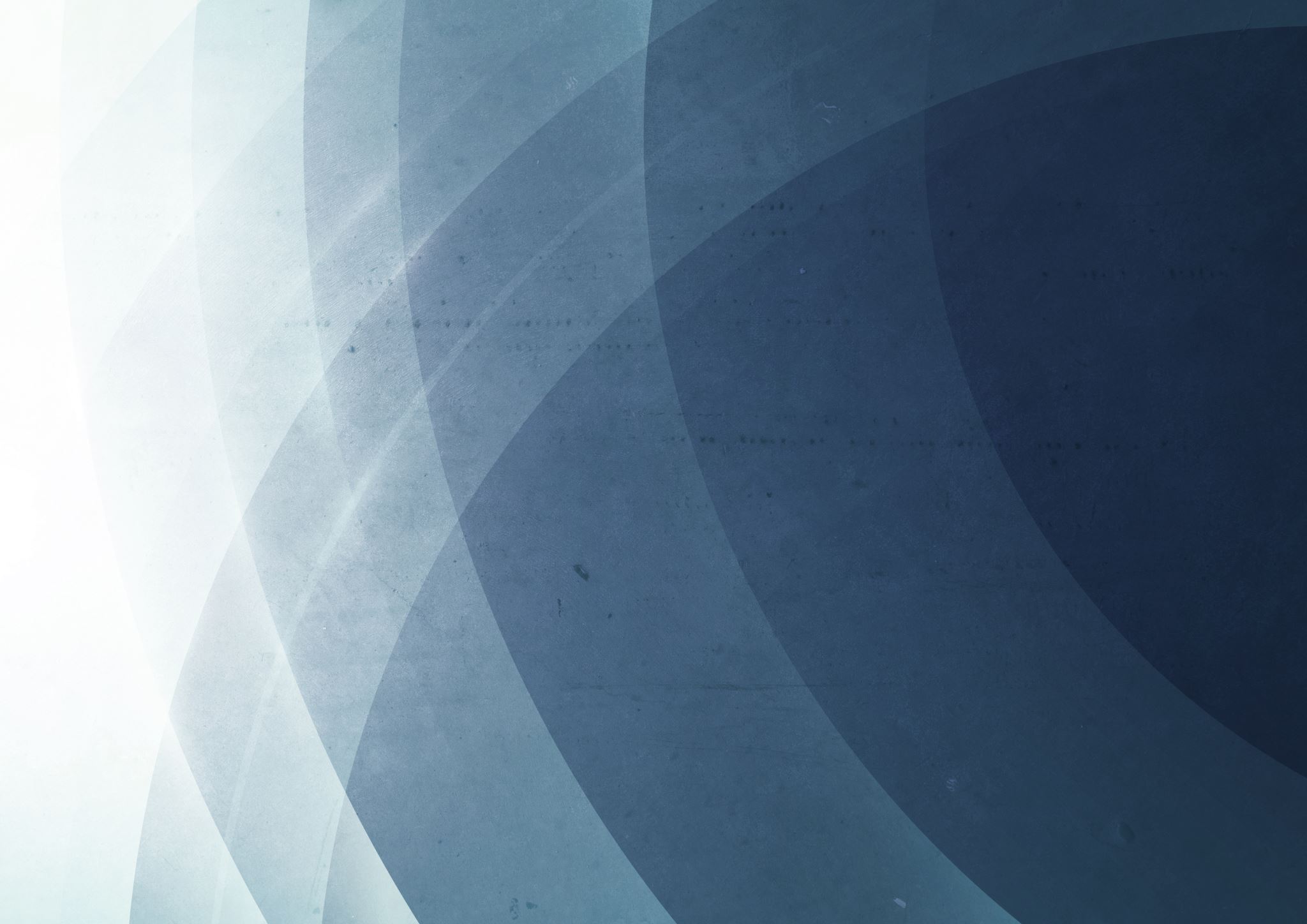 Solar UAV Team #6
Team Members: 
Mitch Anderson, Joel Freedman, Gage King and 
Radley Rel
Our Team
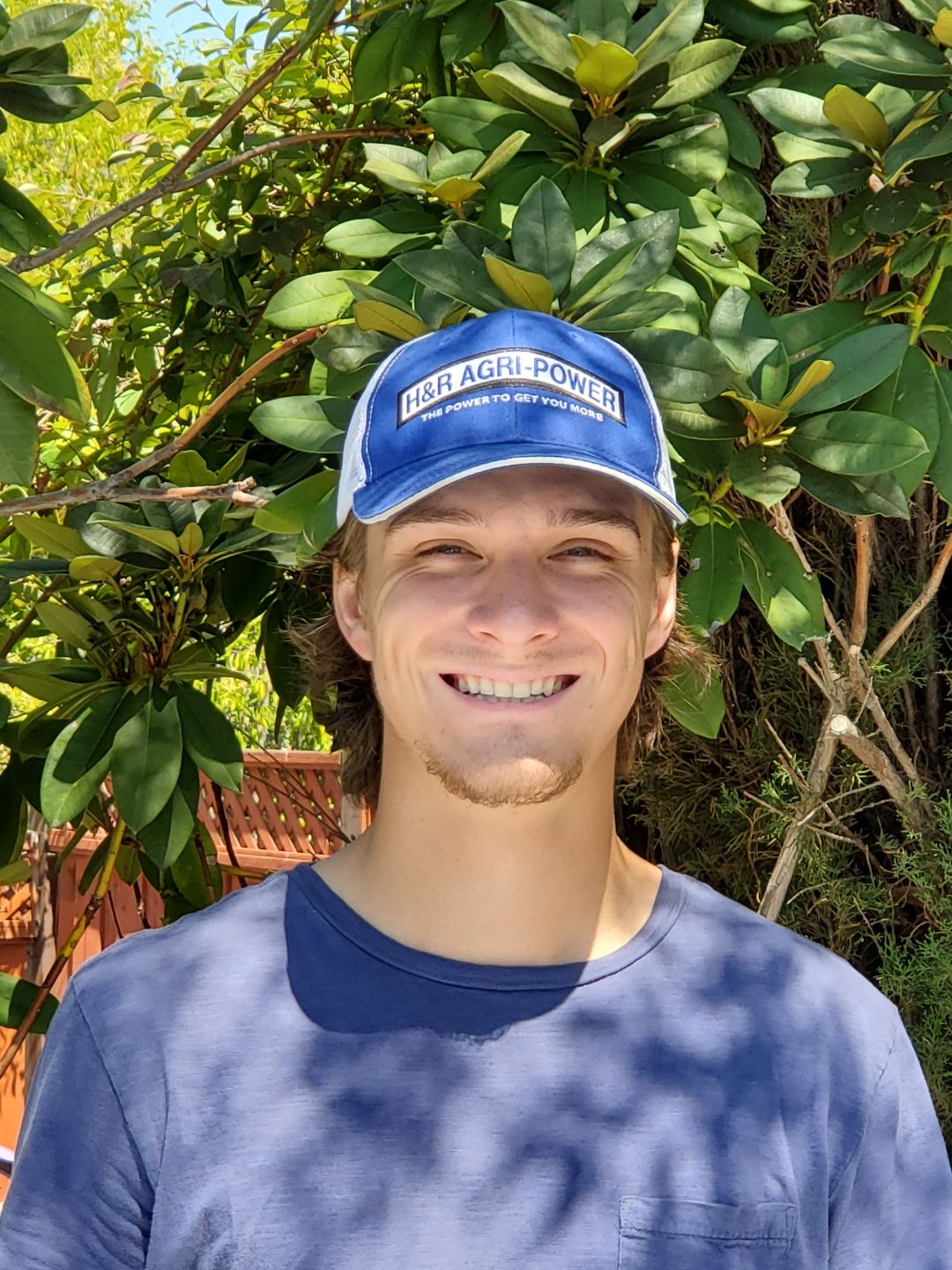 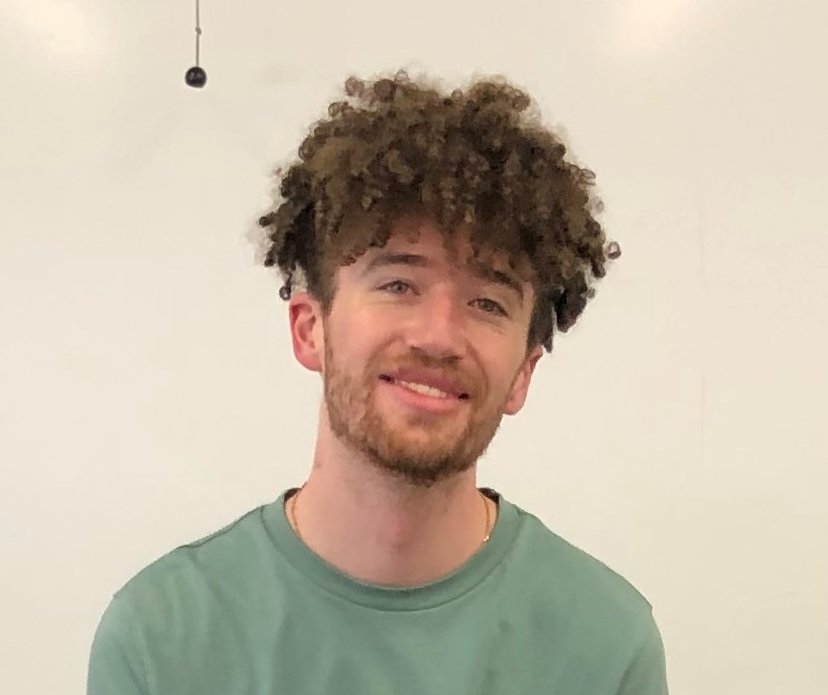 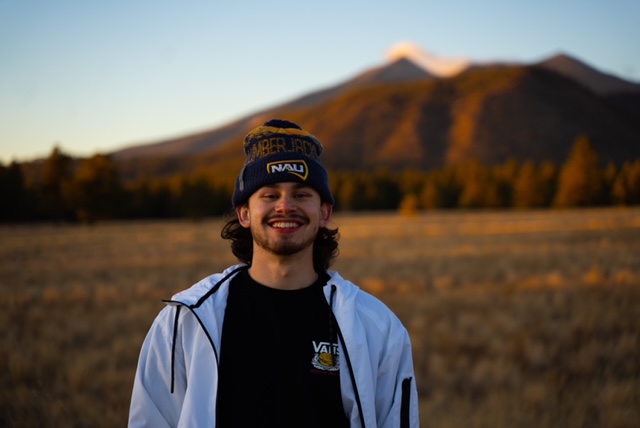 Joel Freedman: Logistics Manager & Test Engineer
Gage King: CAD Engineer & Manufacturing
Radley Rel: Financial Manager
Mitchell Anderson: Project Manager
Project Description
Team Goal: The goal of this project is to design and manufacture a Solar Powered Unmanned Aerial Vehicle (UAV).
Team Purpose: Our team's focus is creating an aircraft that can fly off solar power and battery system with a designated payload.
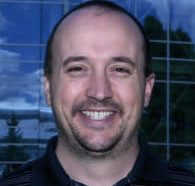 Client: David Willy
Freedman
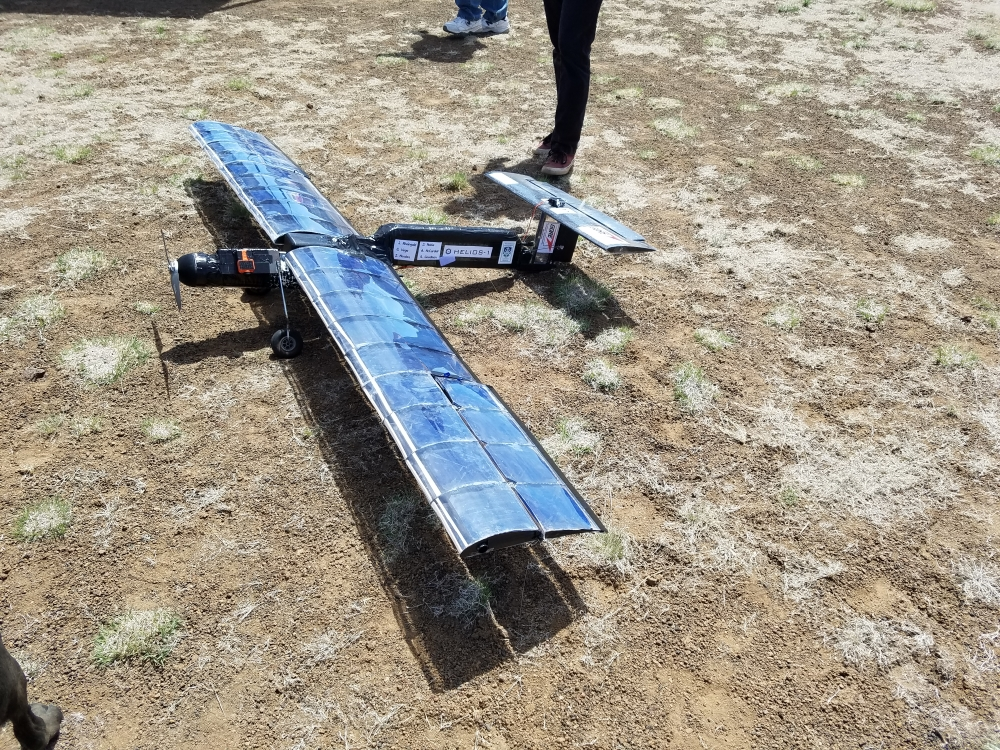 Ultra-Light Solar Aircraft (ULSA)
Objective: Design a radio-controlled plane that would sustain a full flight powered by solar cells
Results
Three failed flight tests 
 Issues
Weight 
Electrical issues
Figure 2: ULSA Final Design
Anderson
Solis Fur "The Sun Thief"
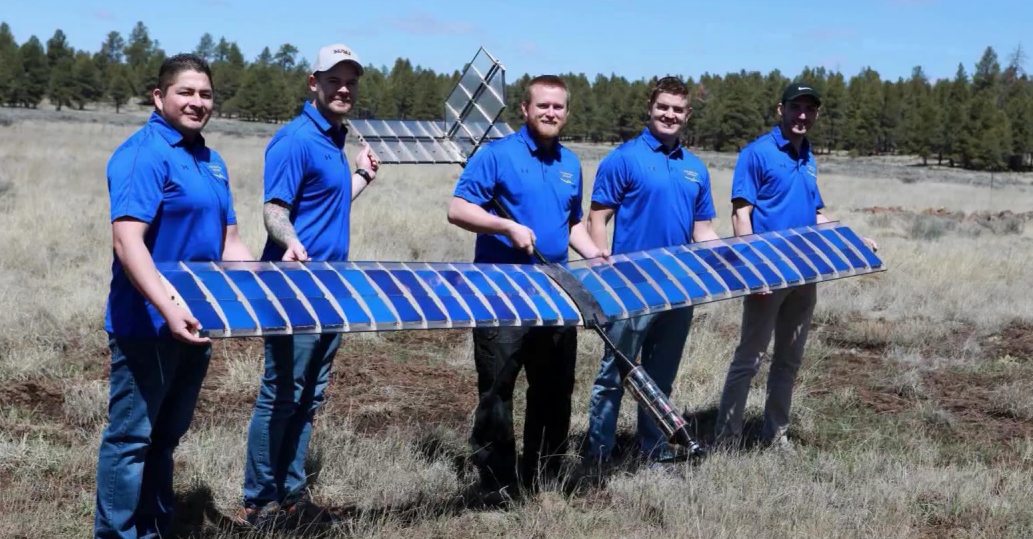 Goal: Have an indefinite flight while the sun is out. 
Weight was the most important part of the build
Results (No solar Integration/After Capstone)
170 ft off ground
140 seconds of flight
Figure 1: Sollis Fur Team photo with final design
Anderson
Literature Review
Table #1: Literature Review
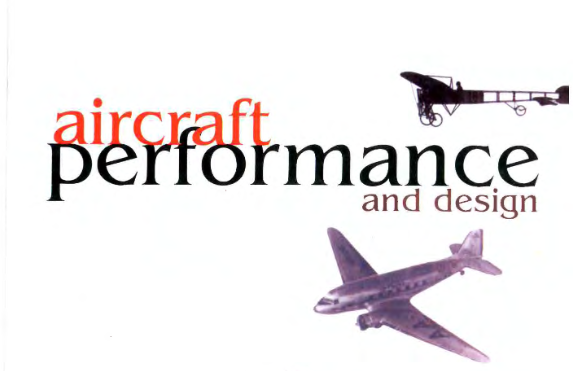 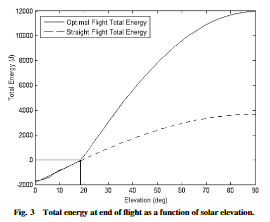 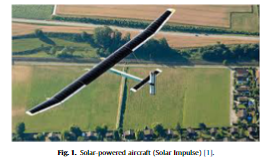 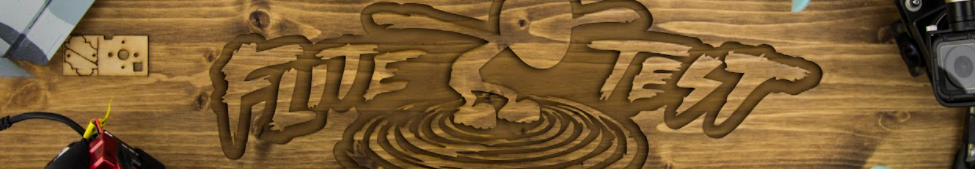 King
Table #2: CR & ER
Customer & Engineering Requirements
Freedman
Figure #3: QFD
House of Quality
Freedman
Click to add text
Phases
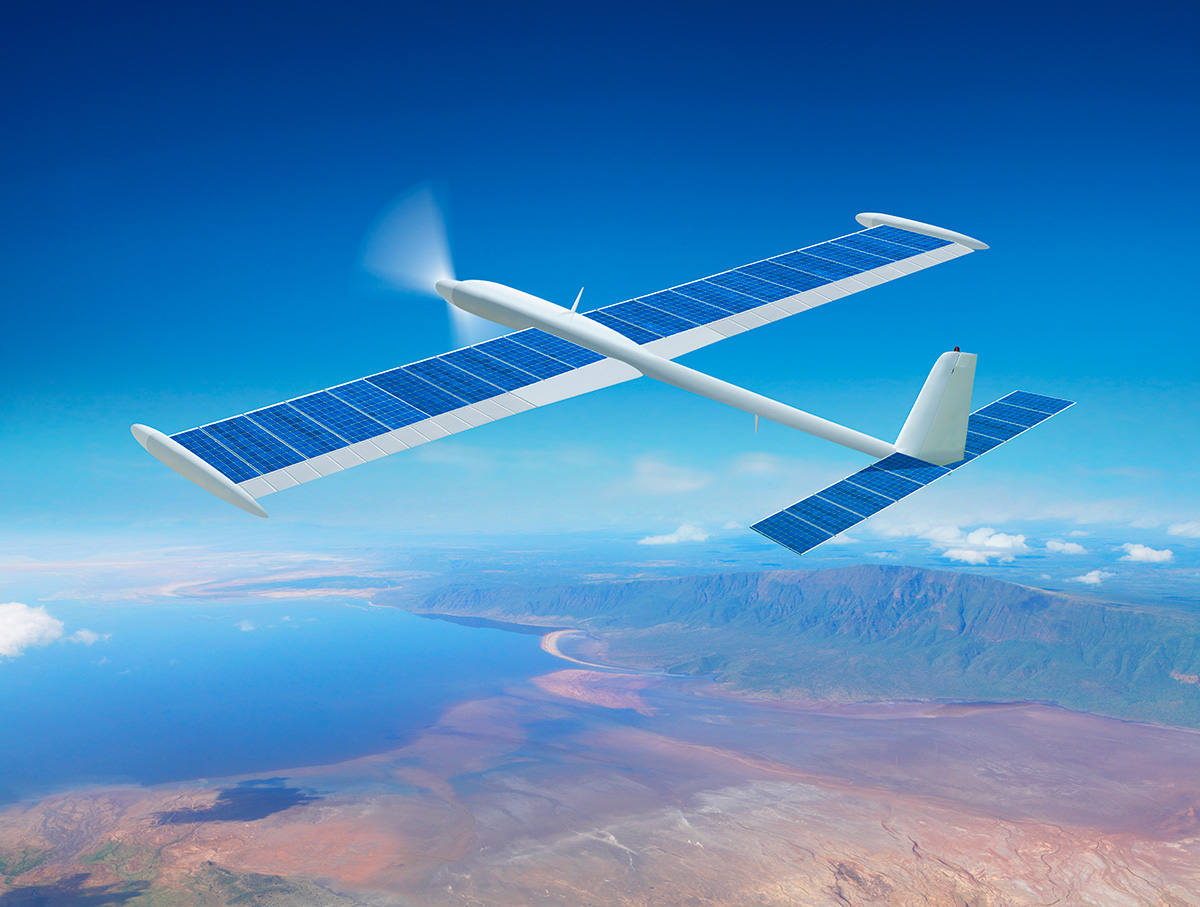 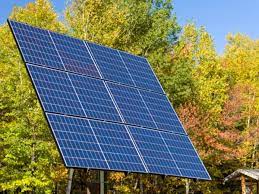 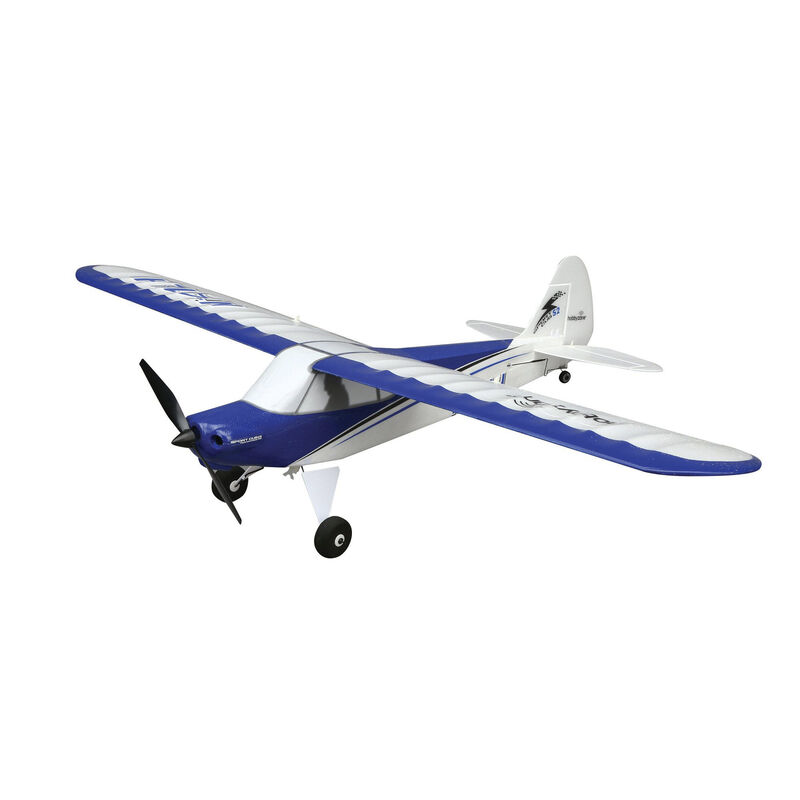 Rel
Gantt Chart
Table #3: Gantt Chart
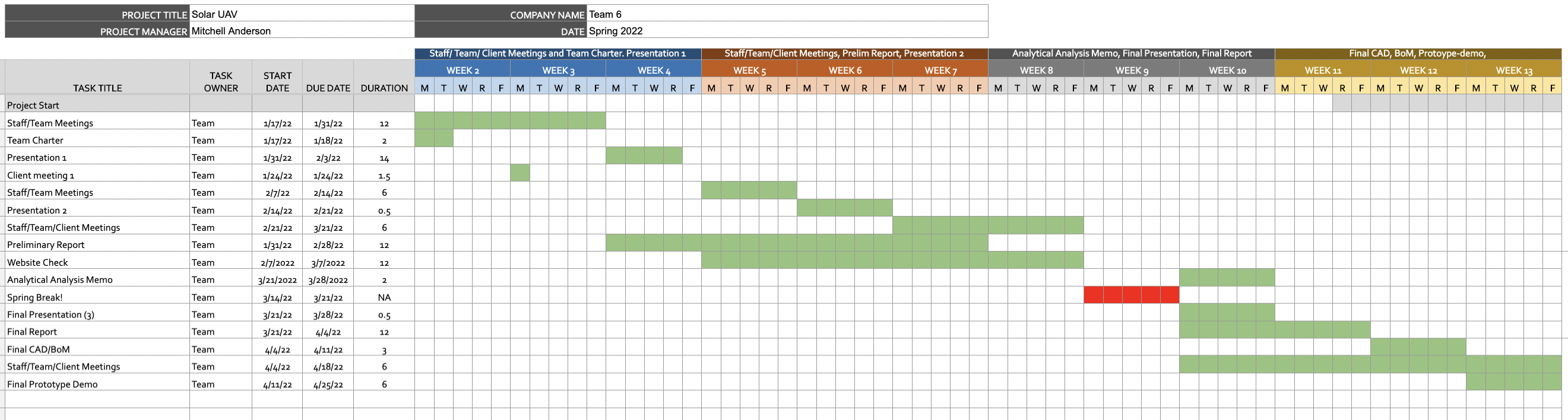 Rel
Budget
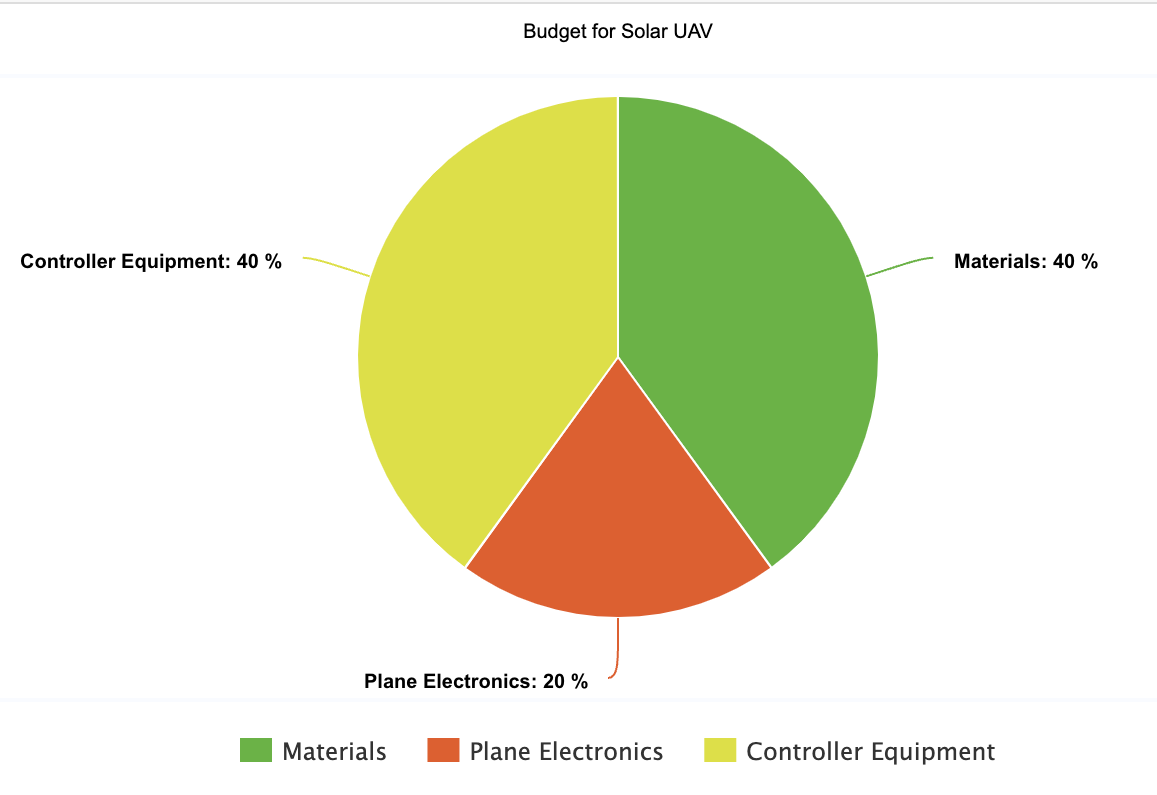 Figure #4: Budget
Rel
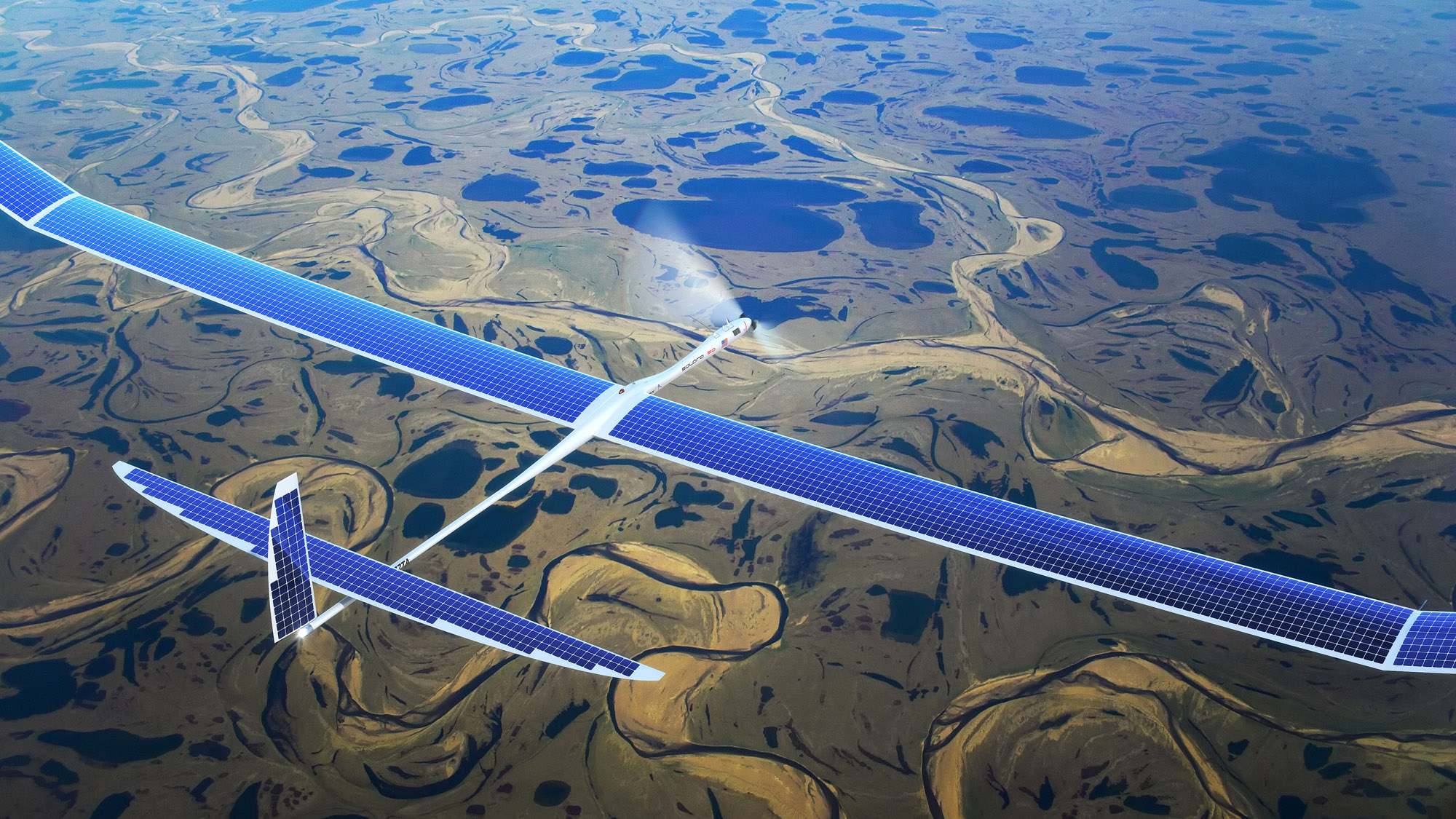 Conclusion
Begin aircraft design early as it will be an iterative process
Solar integration with Electrical Engineering students 
Flight by week 20 
Complete solar integration week 30
King
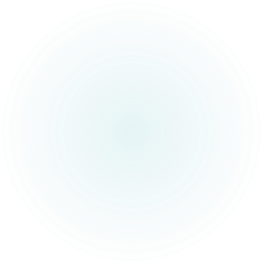 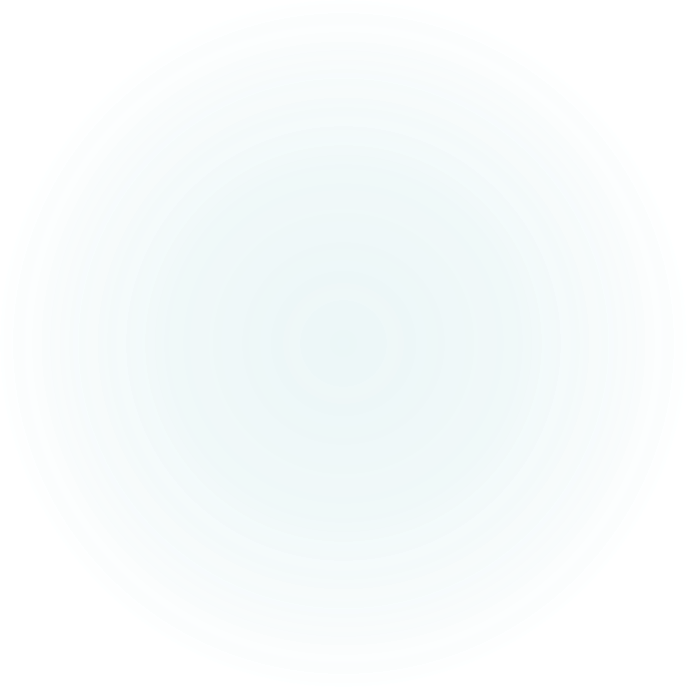 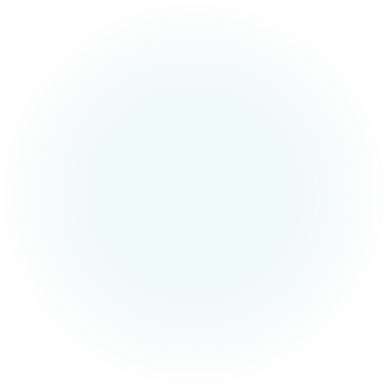 Questions?
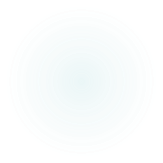